ConstantGardener
100% Demo
Sam Lightbody
What is Constant Gardner?
Server focused security tool

Protects computers from privilege escalation attacks

Makes use of the DynamoRIO API to do this
Motivation
Privilege escalation made up seven out of the top ten most frequent attacks in Q1 2010


The ten most active malware families ALL use escalation vulnerabilities
How Does It Work?
Builds a profile of how the program you want to protect should act

Anytime the program performs certain actions it verifies those actions against the profile

Based on this the action is either allowed, or the program is halted
How Does It Work?
Example
Example Cont.
[Speaker Notes: Must build a control flow graph of the target binary
The control flow graph must be accessible indefinitely and protected from memory corruption or overwrite attacks]
Example Cont.
[Speaker Notes: Must build a control flow graph of the target binary
The control flow graph must be accessible indefinitely and protected from memory corruption or overwrite attacks]
Example Cont.
[Speaker Notes: Must build a control flow graph of the target binary
The control flow graph must be accessible indefinitely and protected from memory corruption or overwrite attacks]
Example Cont.
[Speaker Notes: Must build a control flow graph of the target binary
The control flow graph must be accessible indefinitely and protected from memory corruption or overwrite attacks]
Example Cont.
[Speaker Notes: Must build a control flow graph of the target binary
The control flow graph must be accessible indefinitely and protected from memory corruption or overwrite attacks]
Example Cont.
[Speaker Notes: Must build a control flow graph of the target binary
The control flow graph must be accessible indefinitely and protected from memory corruption or overwrite attacks]
Example Cont.
[Speaker Notes: Must build a control flow graph of the target binary
The control flow graph must be accessible indefinitely and protected from memory corruption or overwrite attacks]
SSH
Demo
Challenges
High Level
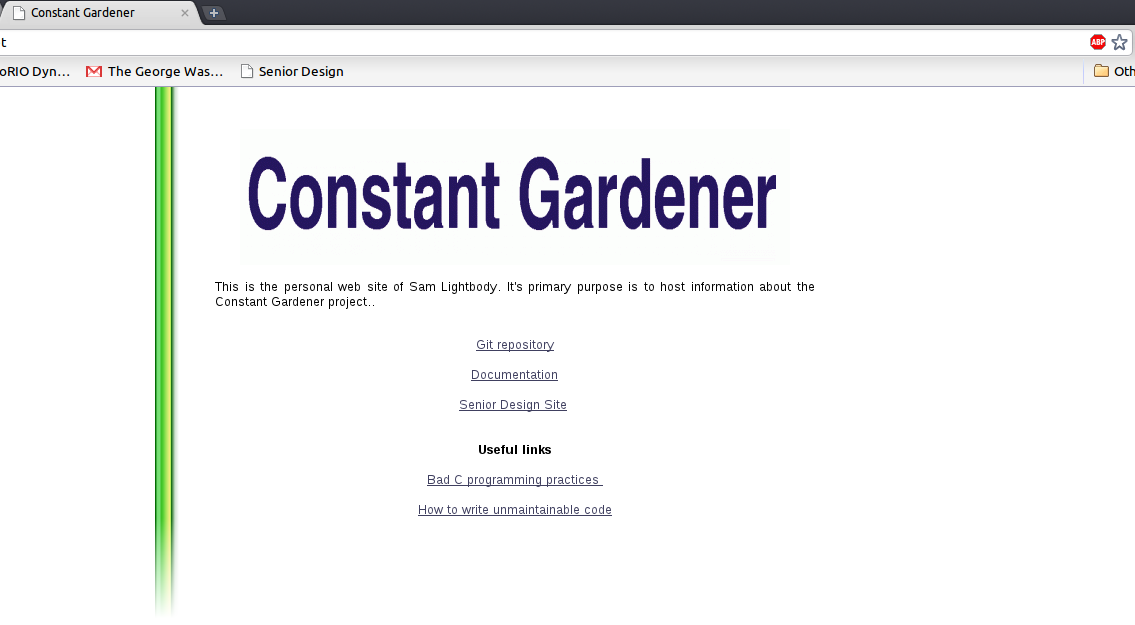 Challenges
Medium Level
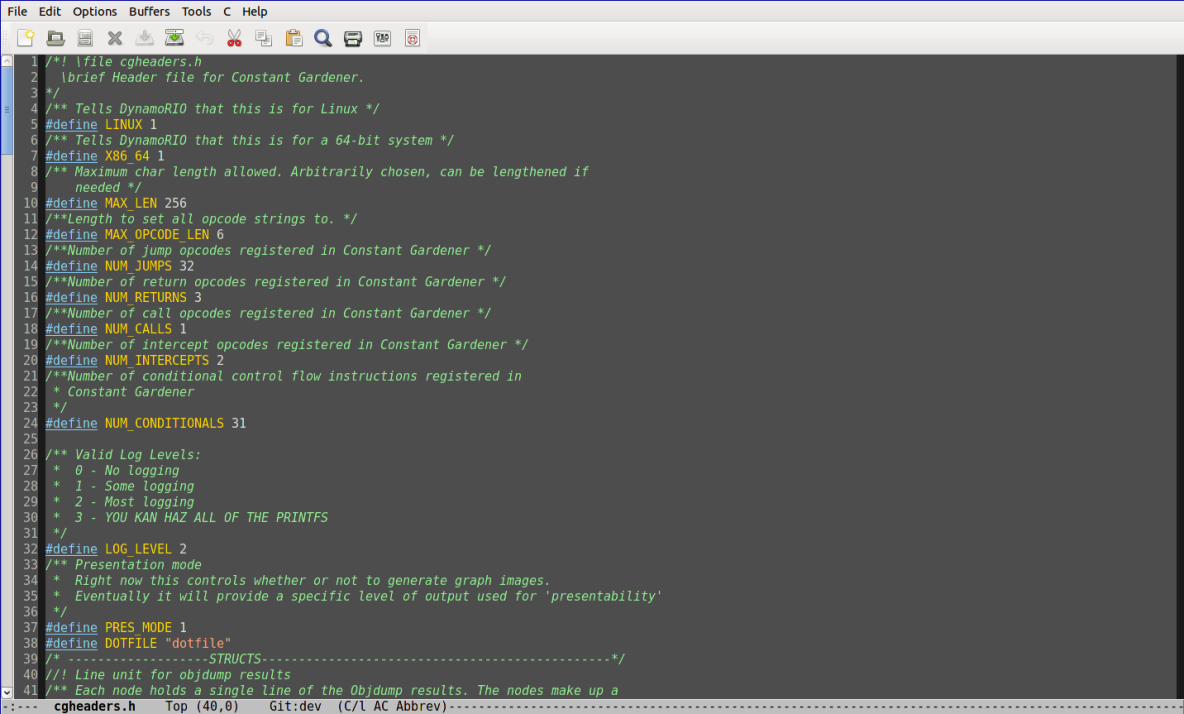 Challenges
Low Level
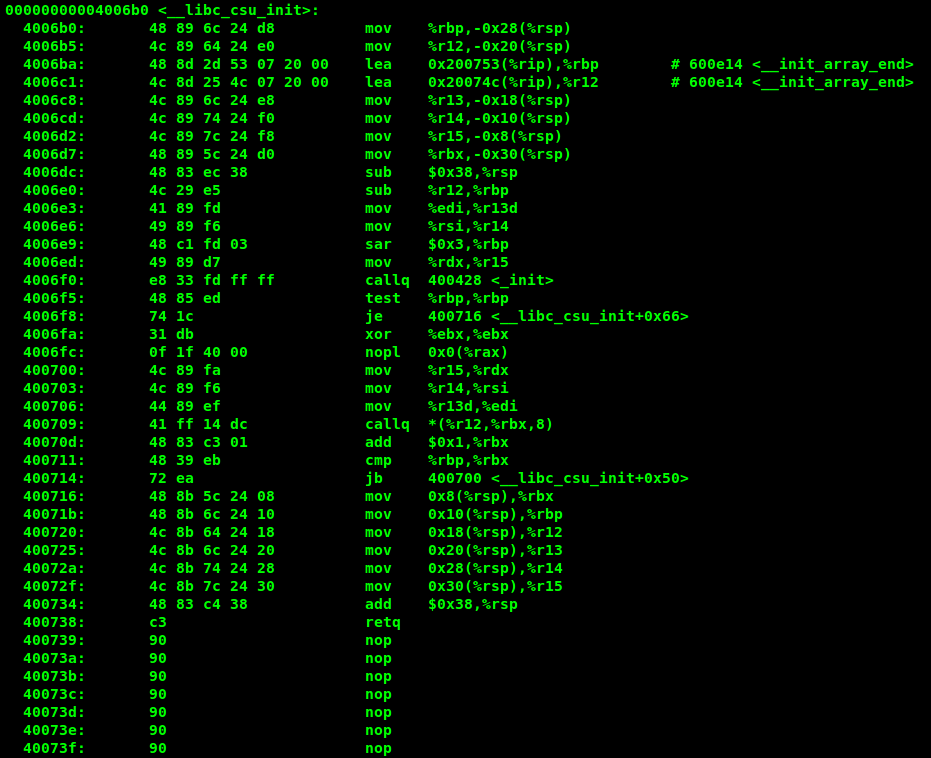 Challenges
Low level complexity leads to
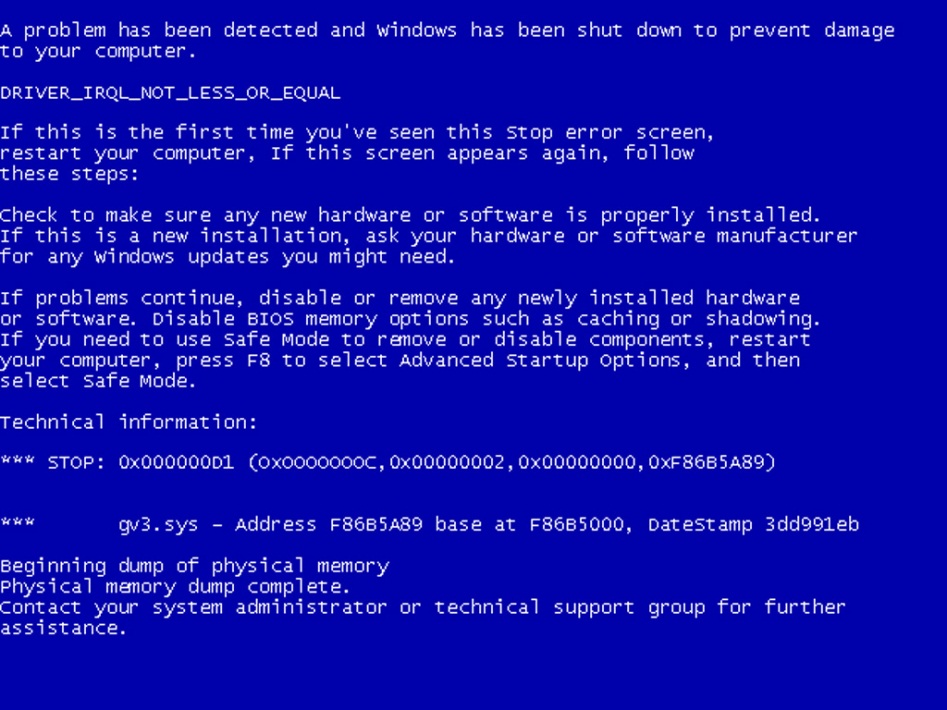 Final Thoughts
Constant Gardener successfully protects against certain extremely prevalent attacks

It does this by working on a very low-level to observe behavior

Moving forward I’d like to focus on improving efficiency and user friendliness
Questions?